Шаблон презентации
Автор шаблона : Фокина Лидия Петровна, 
учитель начальных классов МКОУ «СОШ ст. Евсино» 
Искитимского района  Новосибирской области
2018
Мастер- класс «Рождественский ангел»
Один из самых теплых, светлых, добрых праздников- это Рождество! Праздник веры!
А какое Рождество без Ангела? 
Ведь Ангелы первыми известили своим явлением пастухов о рождении Иисуса. До сих пор ангелы передают все тепло и доброту своего сердца людям. Они оберегают наш покой и душу. Пусть ваш дом будет наполнен маленькими ангелочками, сделанными своими руками, , которые принесут в ваш дом счастье.
Такого ангела предлагаю сделать из фоамирана.
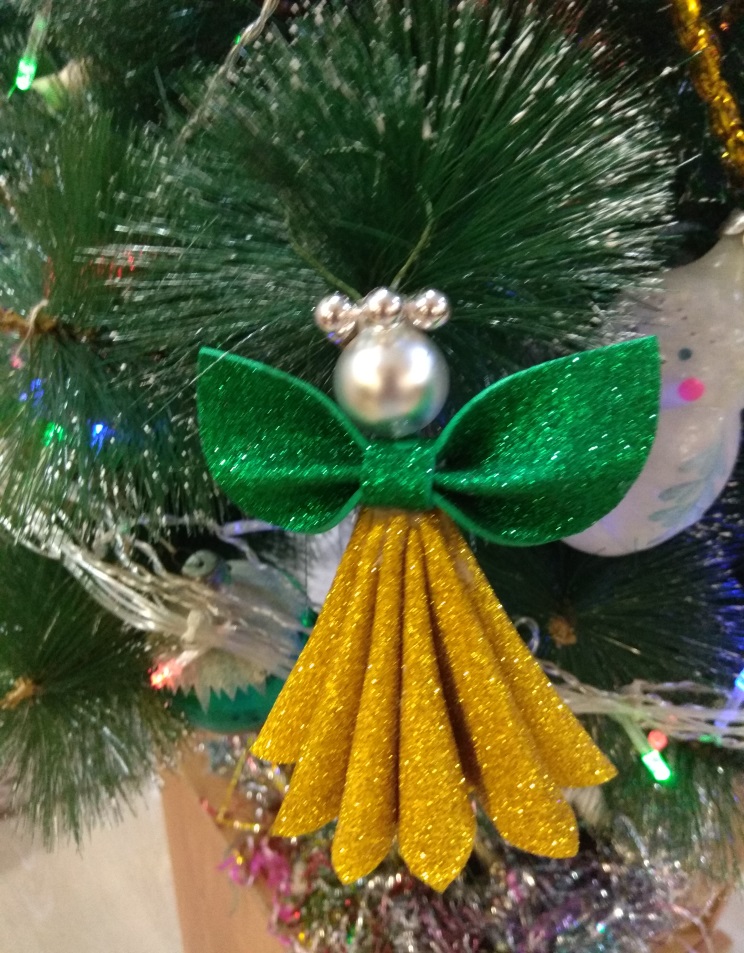 Дети могут работать с термопистолетом только под присмотром взрослых, потому что он представляет повышенную опасность для ребенка: он работает от электрической сети и сильно нагревается.  
        Правила техники безопасности
Не оставлять без присмотра.
При работе термопистолет ставить на подставку, а не класть на бок.
Работать только исправным инструментом.
Не прикасаться к кончику пистолета и трогать горячий клей.
По окончанию работы выключить.
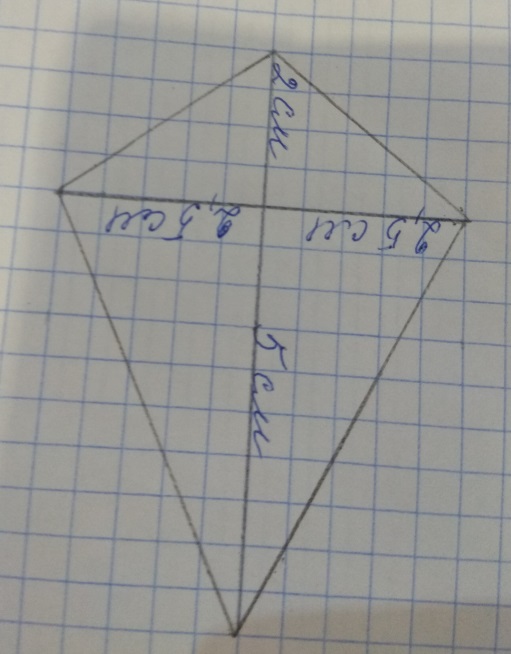 Вырезать 12  таких фигур.
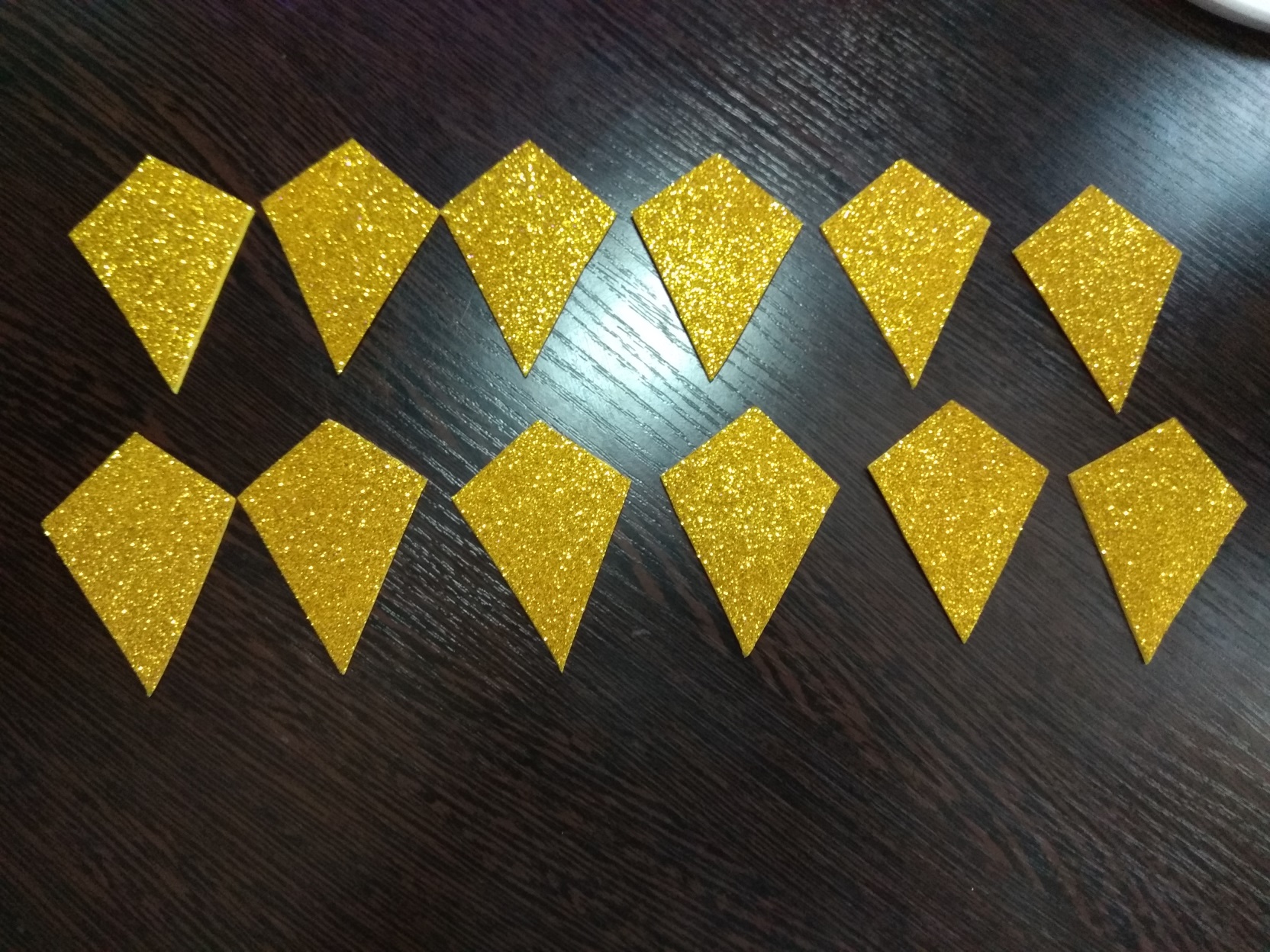 Склеиваем
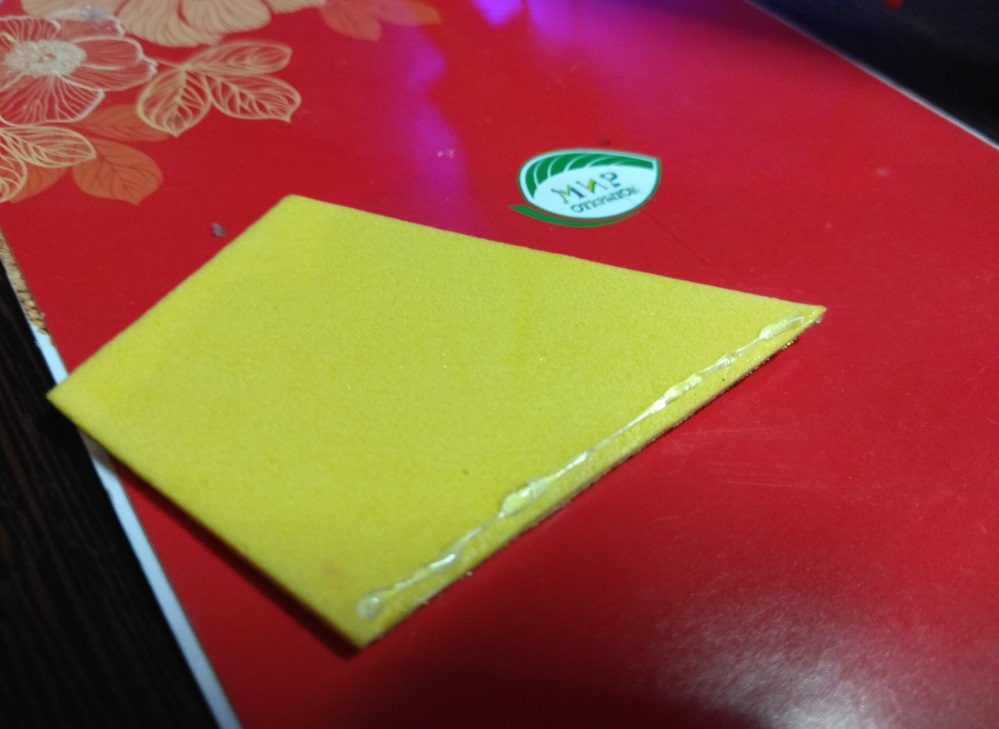 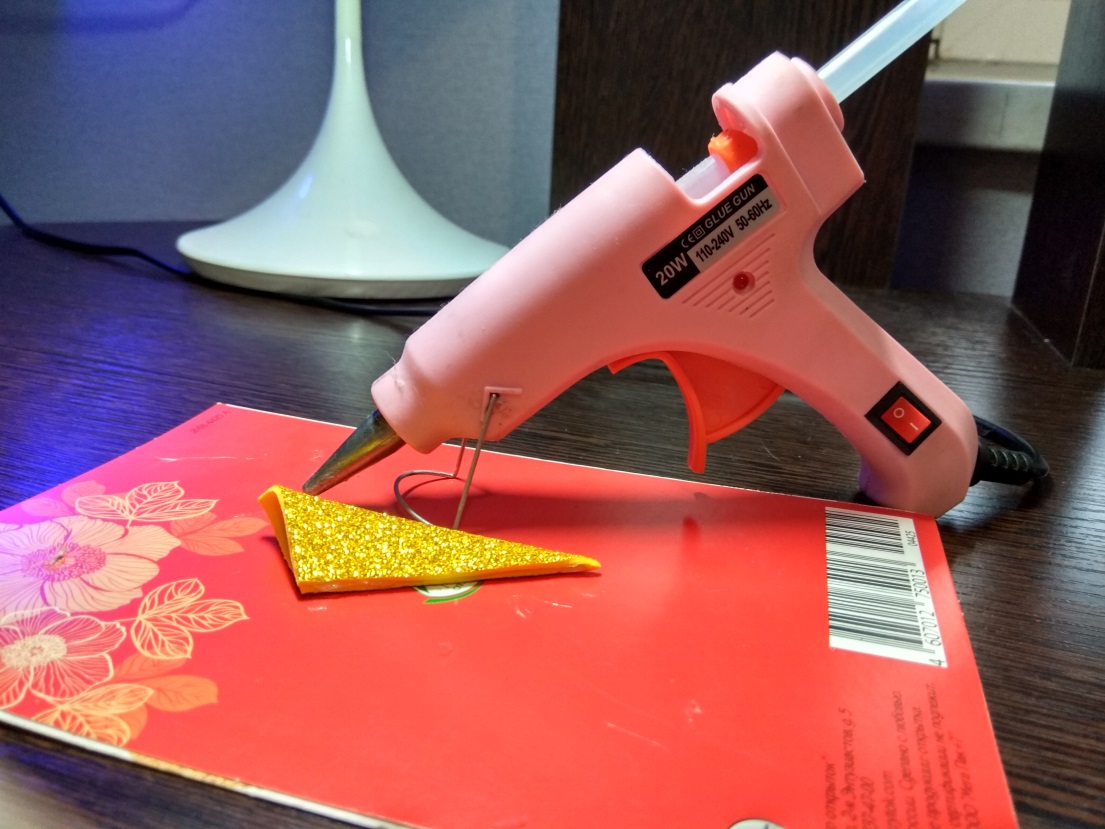 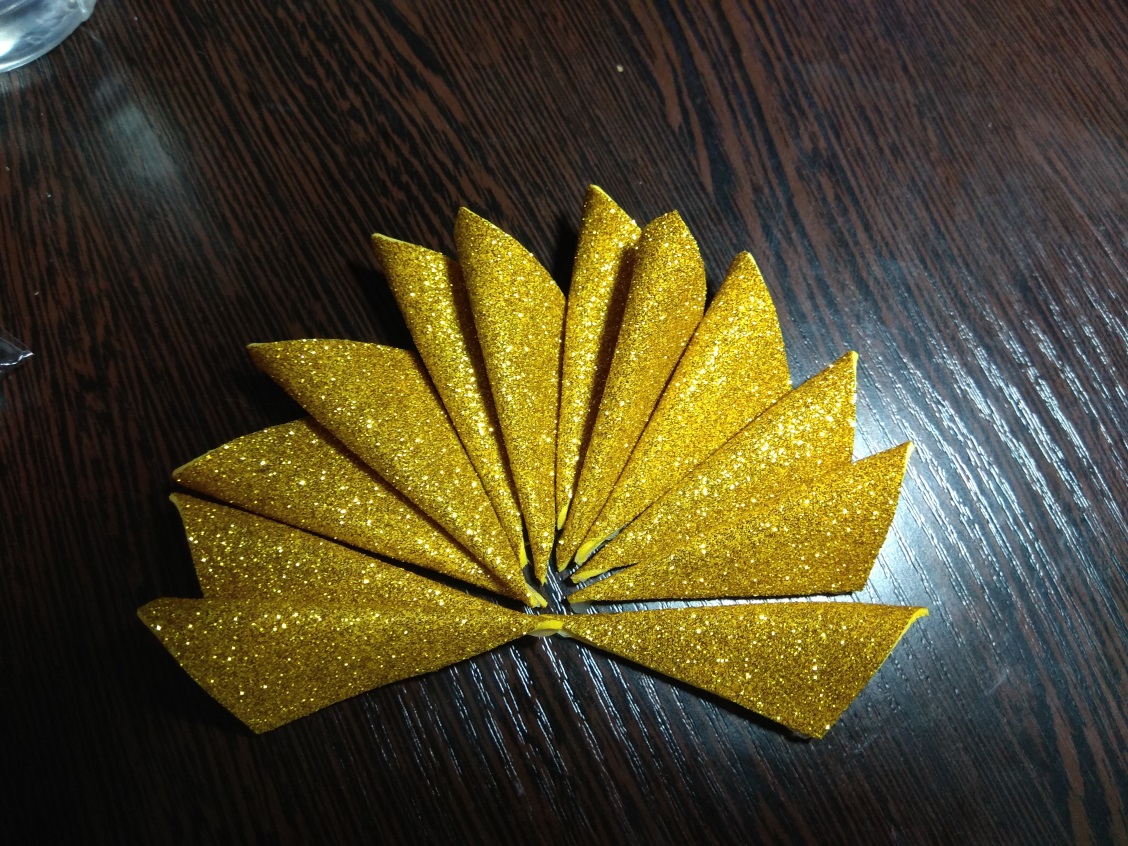 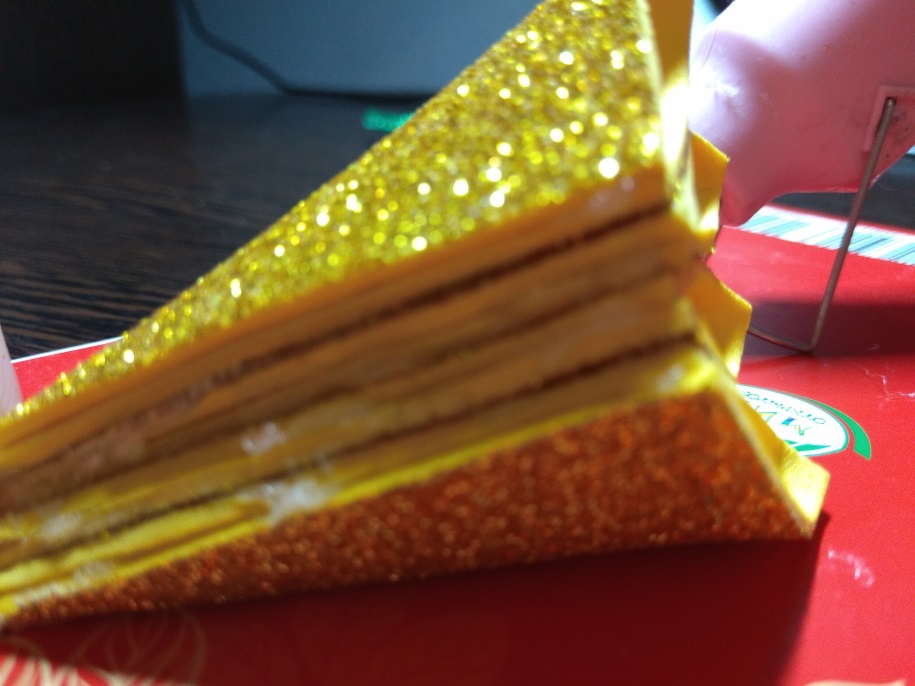 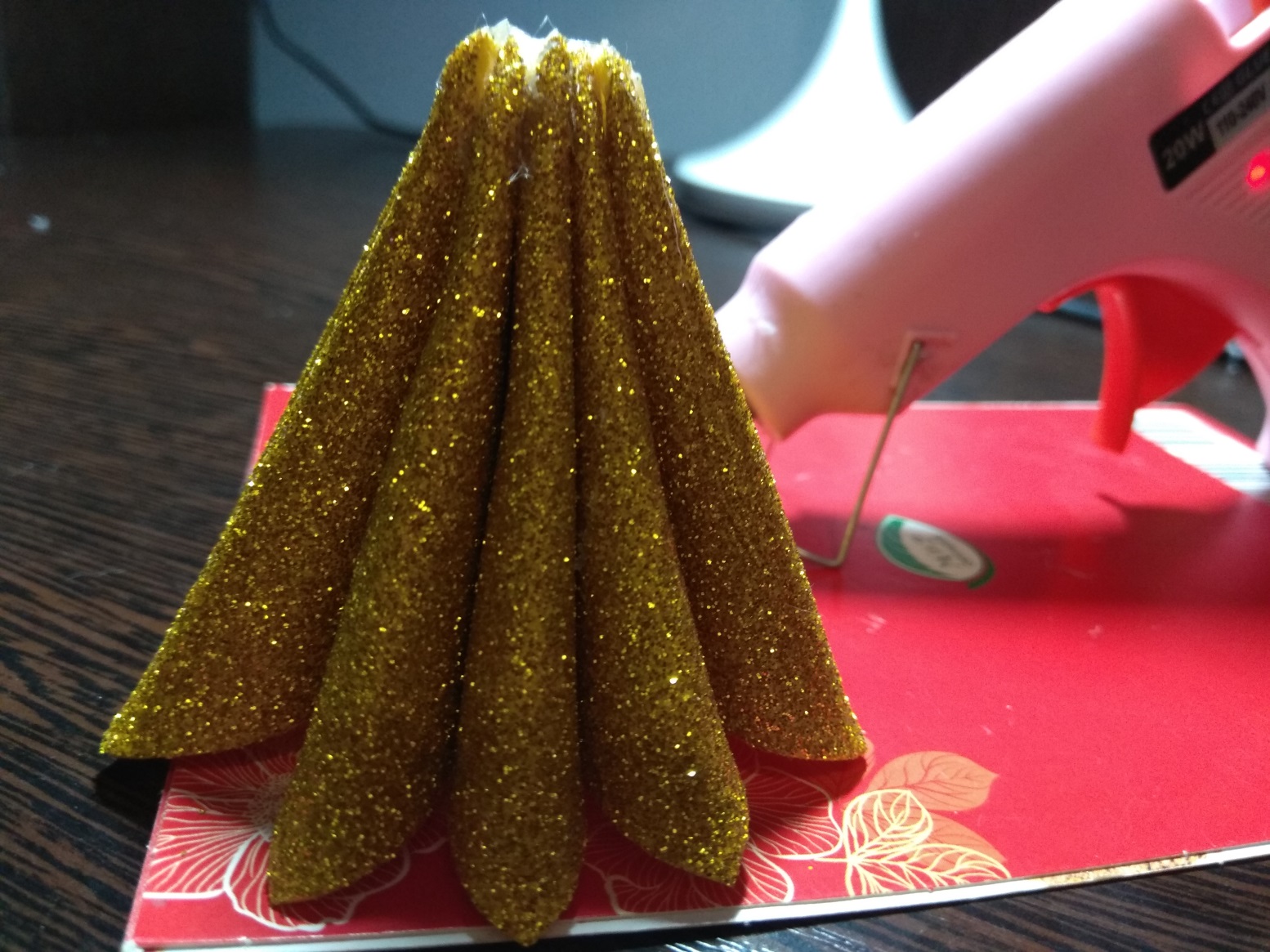 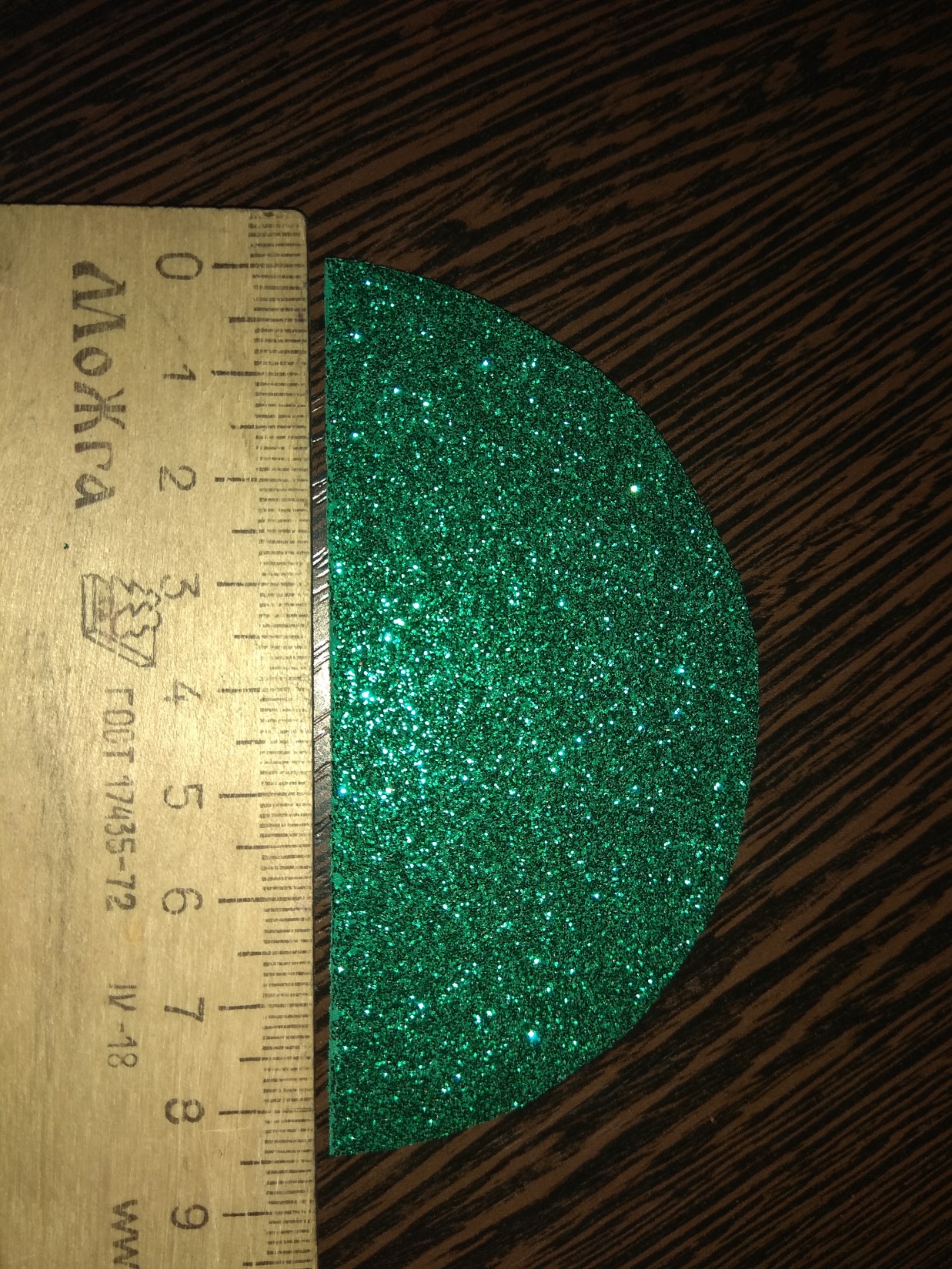 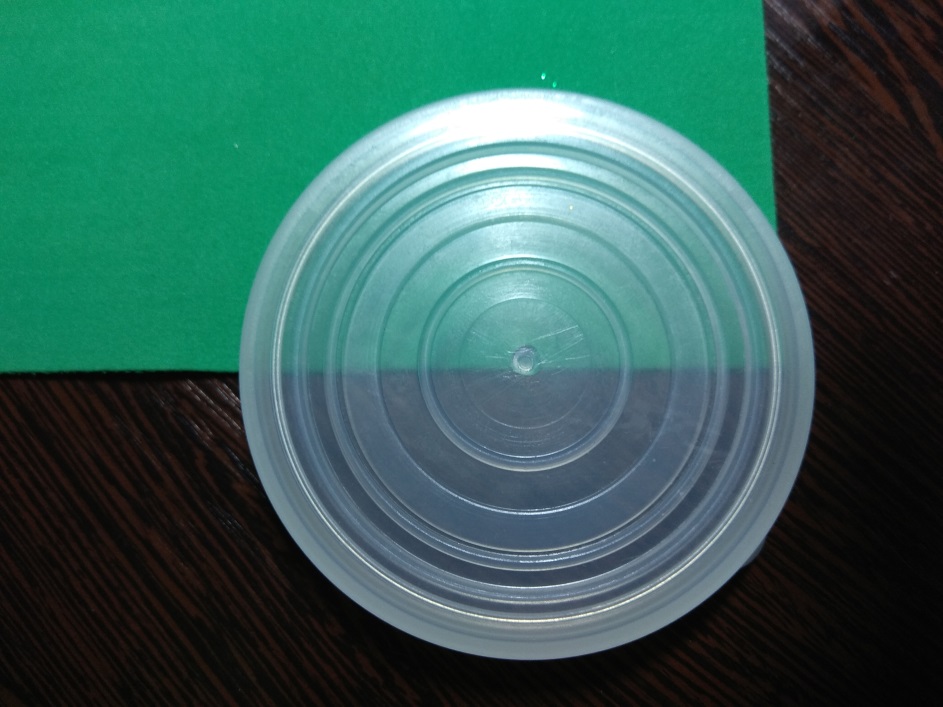 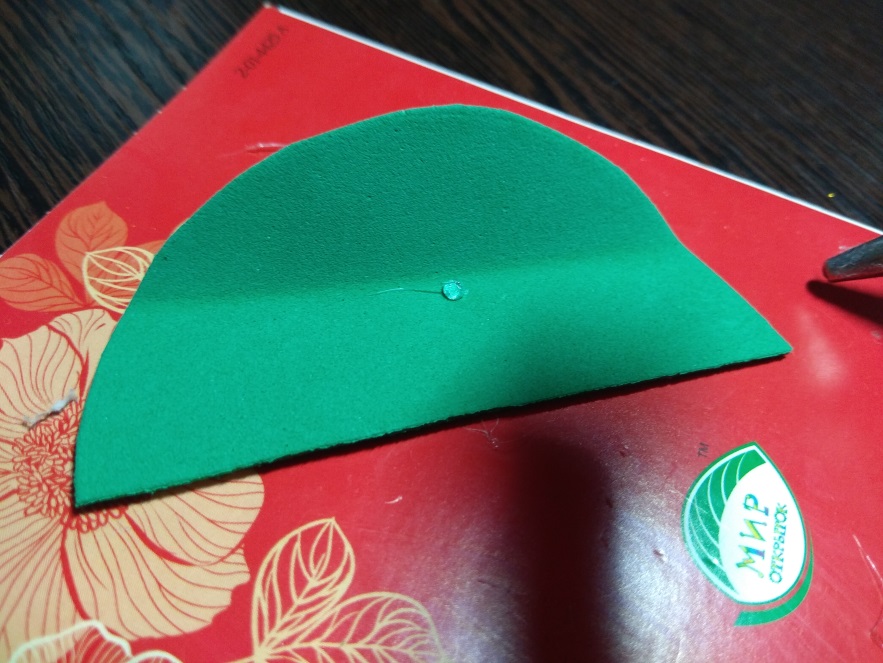 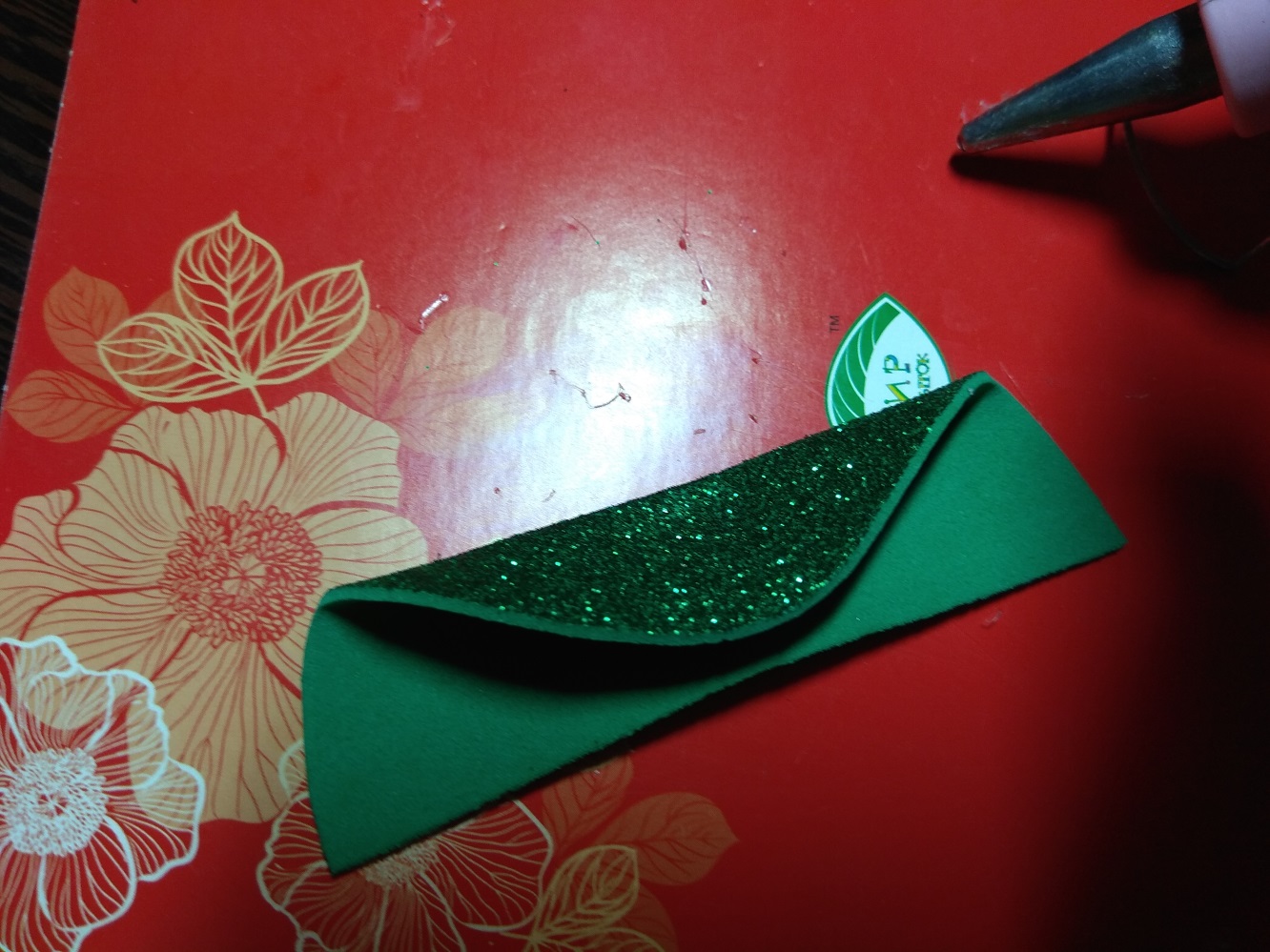 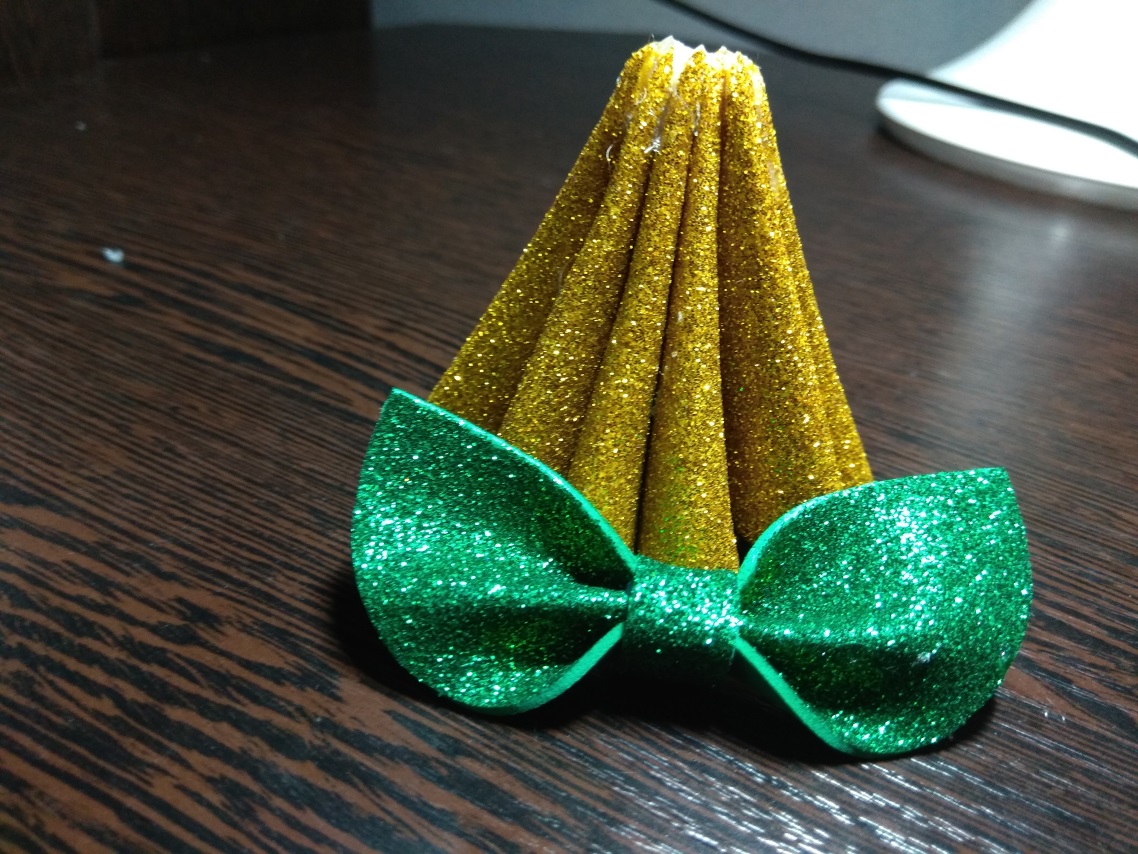 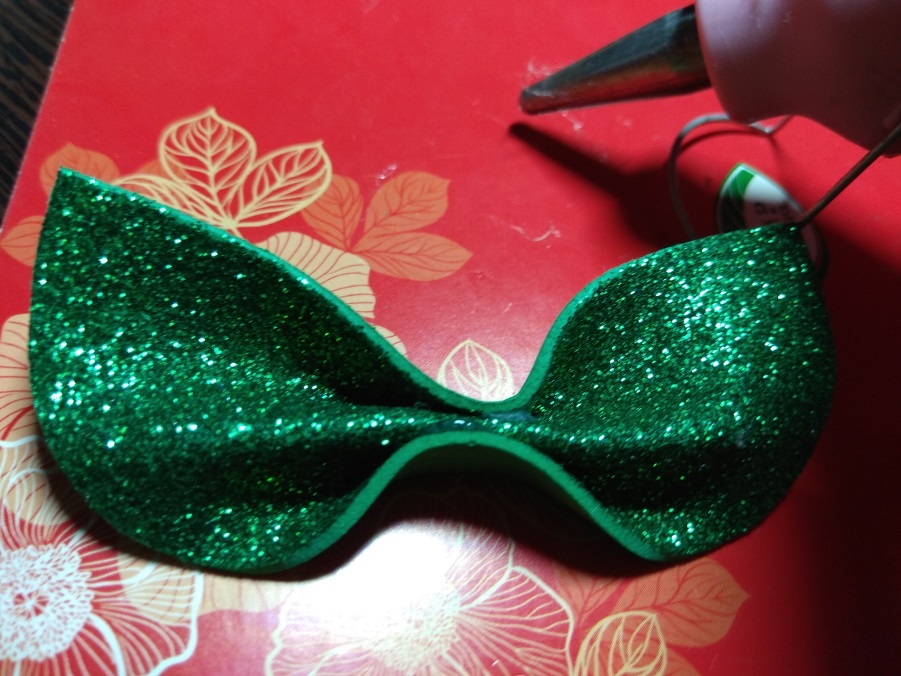 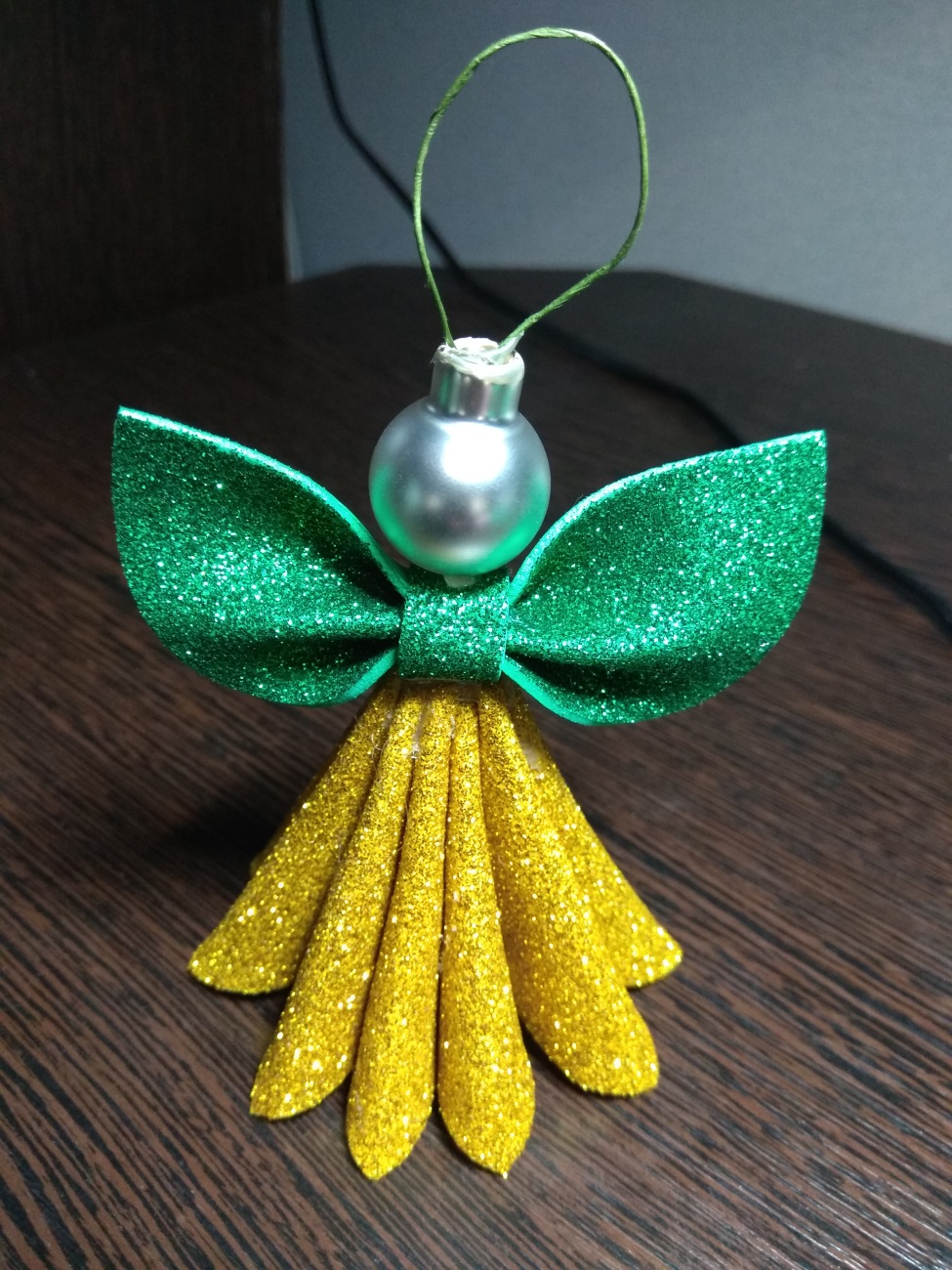 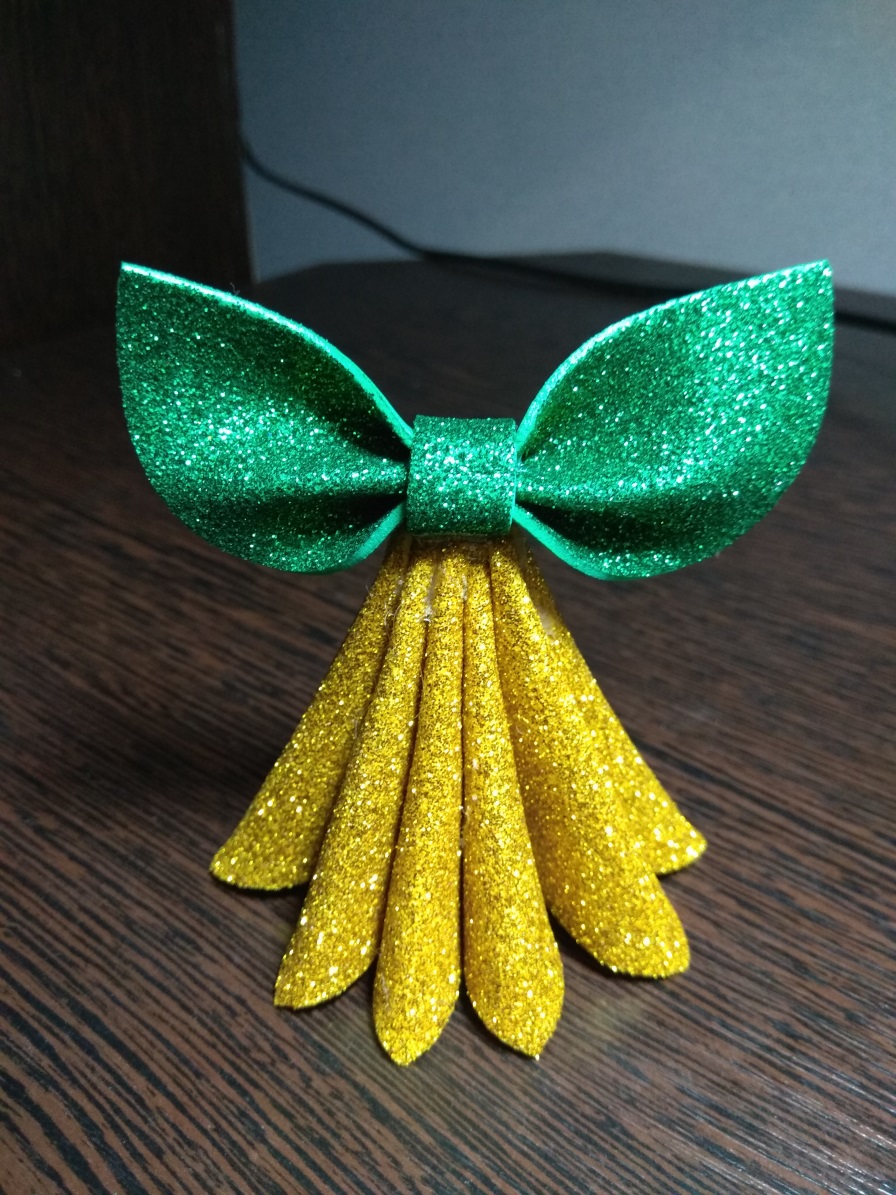 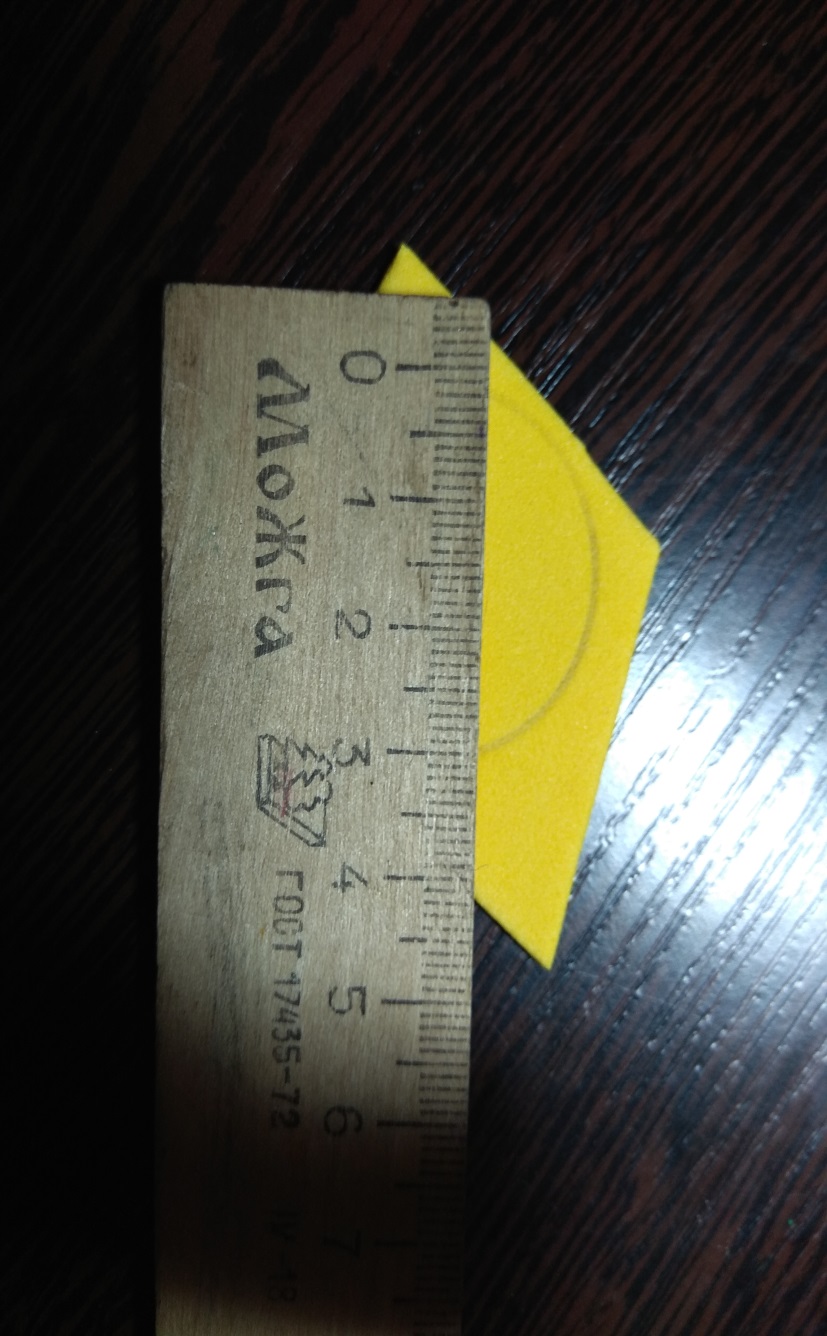 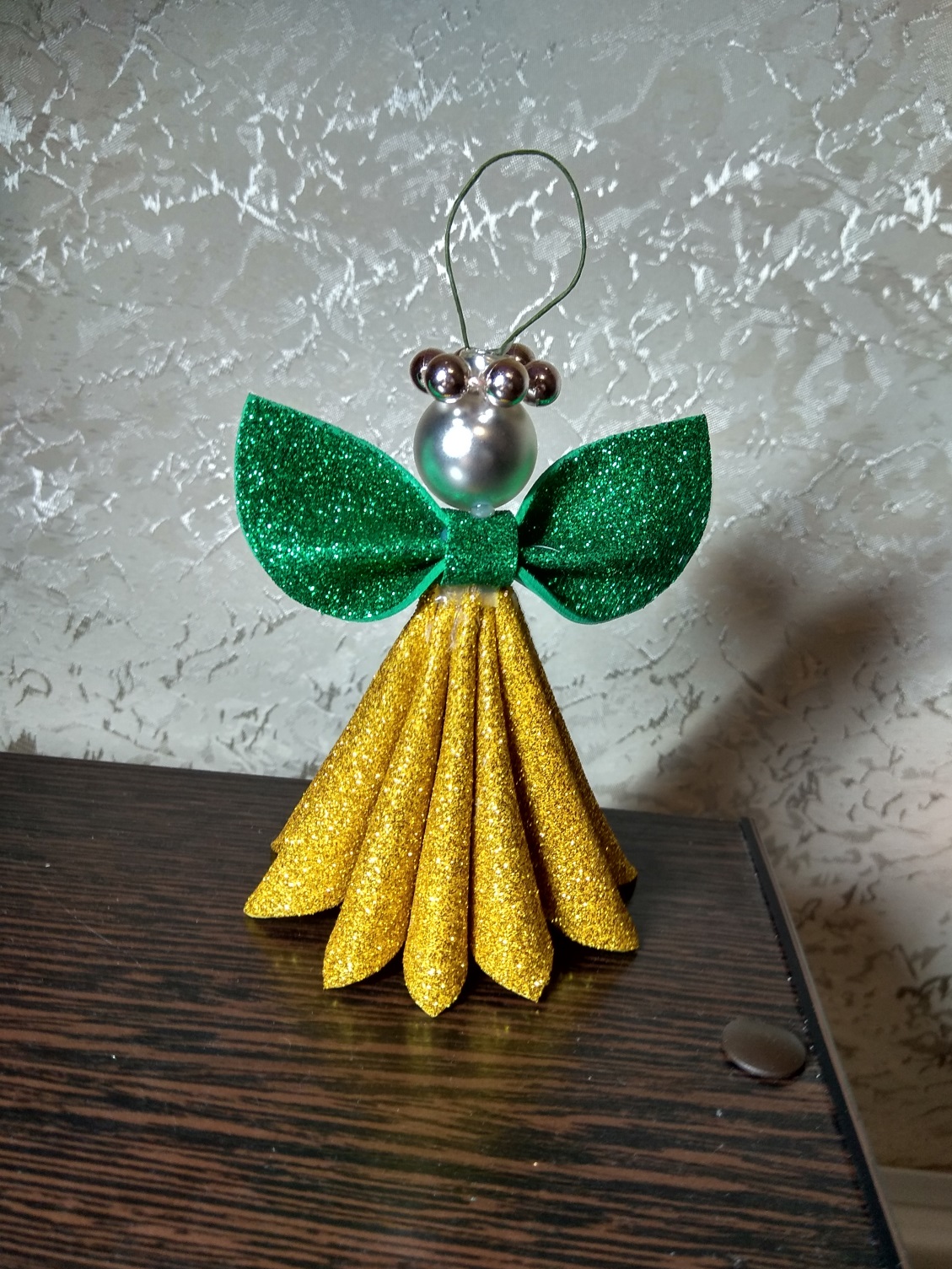 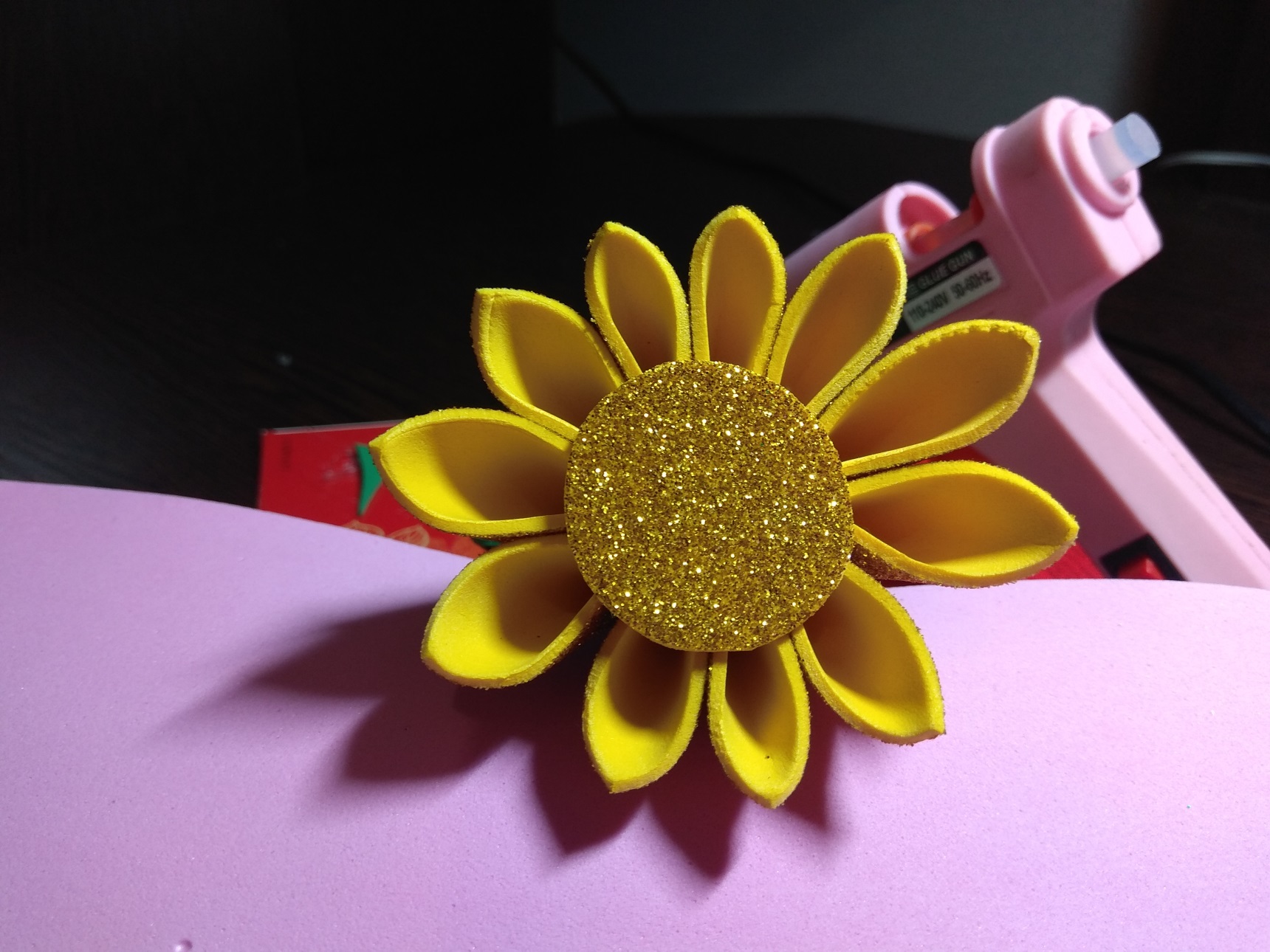 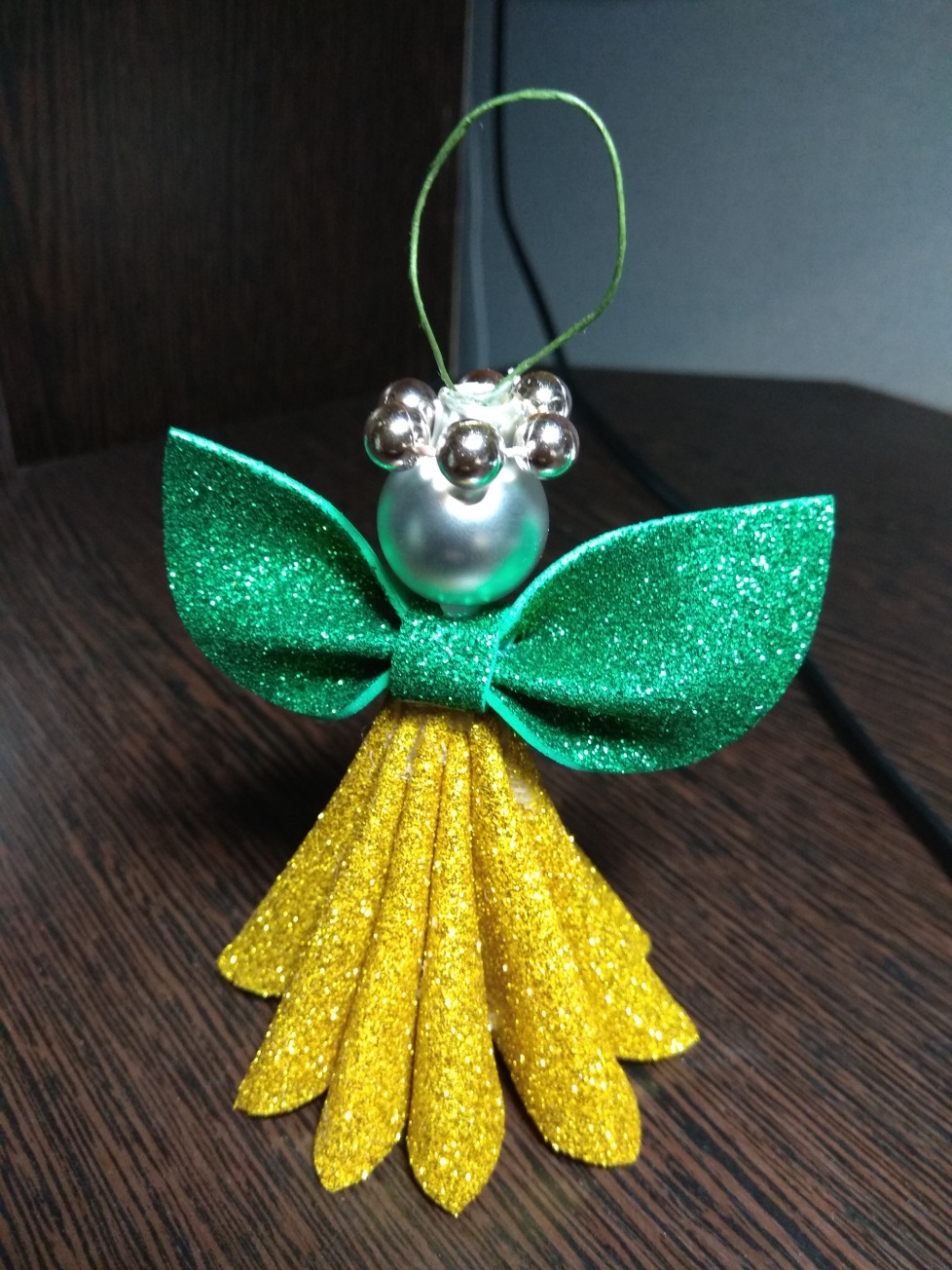 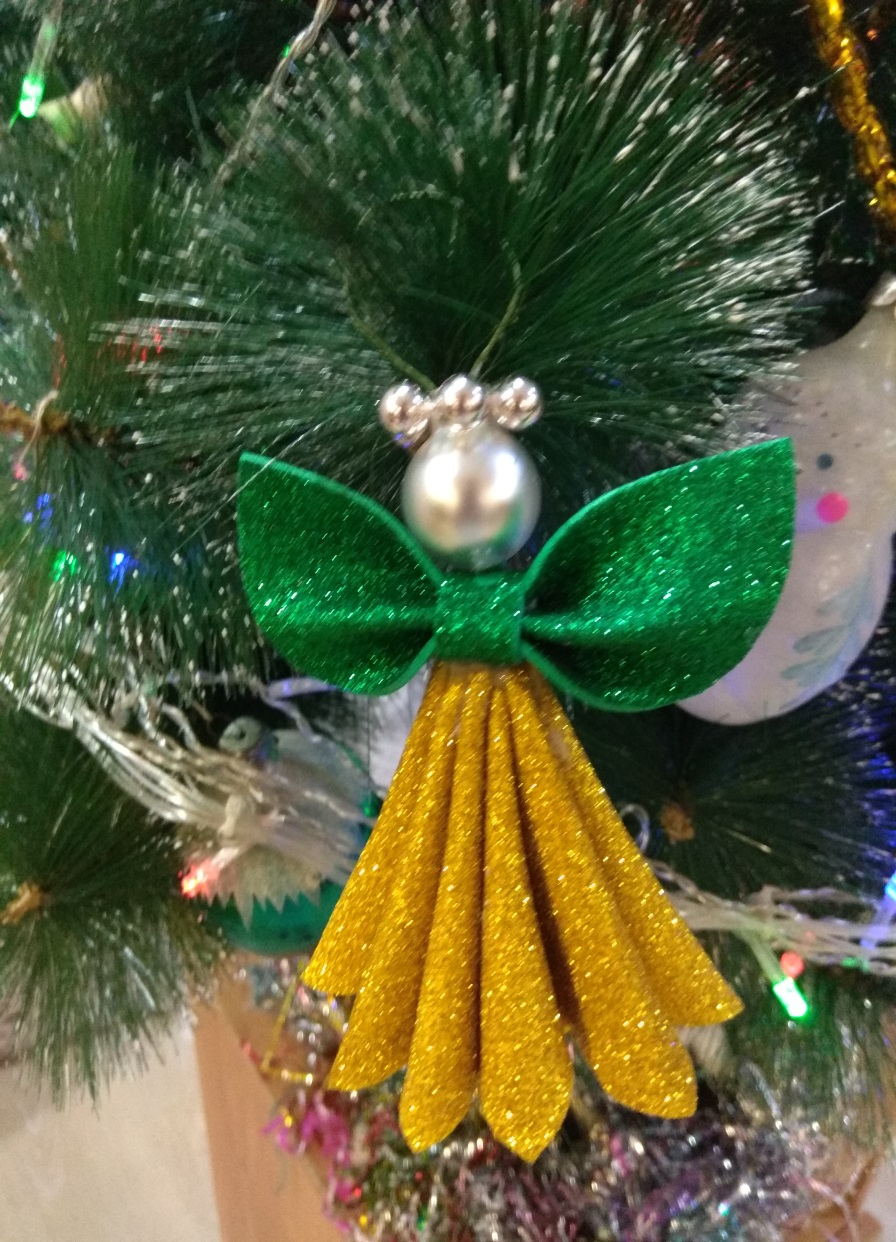